‘They didn’t tell me much’: how language proficiency can disadvantage the healthcare experience of older people following stroke
Caroline Fryer1, Shylie Mackintosh1, Mandy Stanley1, Jonathan Crichton2 

1School of Health Sciences, University of South Australia 
2School of Communication, International Studies and Languages, University of South Australia
[Speaker Notes: Thank you.

I have taken the opportunity to present a paper which I will also be presenting at the IFA’s Global Conference on Ageing in Prague at the end of this month.]
Flows of  international migration
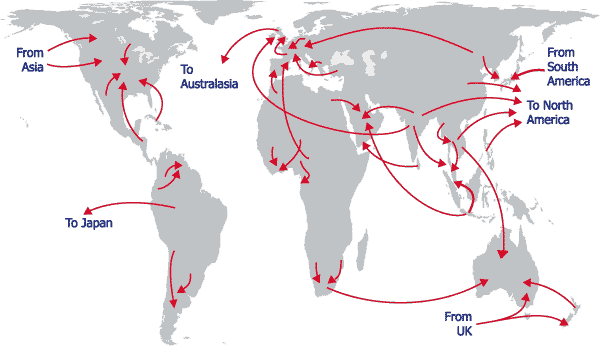 [Speaker Notes: The global phenomenons of international migration and population ageing have created culturally and linguistically diverse populations of older people in many countries around the world.

Older people are more likely than younger adults to experience major health events such as stroke, which involve complex and significant healthcare interventions. 

Therefore, there is a growing need for both healthcare research and policy to recognise the changing demographics of these aged populations and address issues that are relevant to ensuring there is equitable access and quality of healthcare for contemporary multicultural communities of older people.]
Background
People with LEP often disadvantaged in their healthcare
Longer length of stay (John-Baptiste et al 2004 JGIM)
Given less health information 
(Ngo-Metzger et al 2007 JGIM, Ramirez et al 2008 J Health Care Poor Underserved)
Difficulty accessing community healthcare 
(DuBard & Gizlice 2008 Am J Public Health, Kim et al 2011 JAGS, Ponce et al 2006 JGIM, Shi et al 2009 Ethn Health)
Receive less preventative healthcare
(Cheng et al 2007 JGIM, DuBard & Gizlice 2008 Am J Public Health)
Similar scenario in other language contexts 
(Bischoff and Hudelson 2010 J Travel Med, Kale and Syed 2010 Patient Educ Couns, Mladovsky 2007 Eurohealth)
[Speaker Notes: One such issue is providing healthcare to older people from multiple language groups. When a person does not speak the same main language that is spoken by the health system they can be disadvantaged in the quality and outcomes of their healthcare. 

It is well reported from countries where the main language spoken is English, such as Australia and the United States, that people who have limited proficiency in English are disadvantaged in many areas of healthcare, I have listed a few here, as well as being less satisfied with their healthcare.

Although the research that is available about language proficiency and healthcare predominantly pertains to the English-speaking context, there are reports of similar patterns of disadvantage occurring for people who don’t speak the same main language as the health system in European countries which have a main language other than English.]
Background
Mechanisms of disadvantage unclear
Focus on identifying ‘language barriers’
perspective of older person largely absent
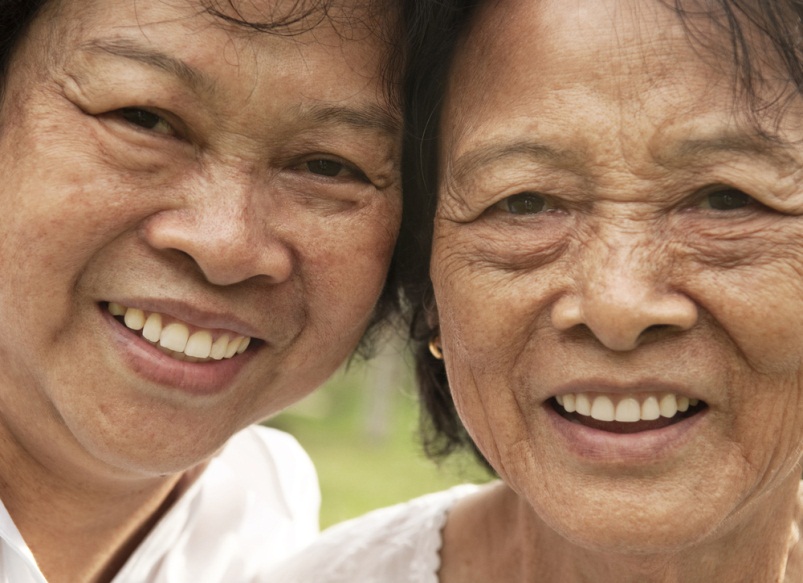 [Speaker Notes: Less research has sought to understand how the disadvantage in healthcare outcomes occurs. Investigations have largely focussed on identifying the existence of ‘language barriers’ between patient and health professional and identifying the limited use of interpreters with little attention to the mechanism behind their existence and to the many factors other than language which can influence the healthcare experience. Therefore there is limited guidance from research as to how to effectively address healthcare disadvantage for people with LEP. 

Research on this issue has also been dominated by the voice and perspectives of health professionals; the perspective of the older person with LEP is largely absent and so cannot yet inform improvements in practice.

Understanding this issue is especially important for healthcare after stroke as healthcare plays an important role in assisting the older person with a disability to return to meaningful participation and function in community life, but it’s a healthcare experience which is known to be complex and difficult even for those older people who are proficient in the same language as the health system.]
Aim
To explore how older people with limited English proficiency managed in an English-speaking healthcare context after stroke and how it influenced their healthcare experience.
[Speaker Notes: Therefore, the aim of this study was to explore how older people with limited English proficiency managed in an English-speaking healthcare context after stroke and how their management influenced their healthcare experience.

The purpose of the study was to generate information which was clinically relevant and could inform improvements to healthcare practice.]
The study
Constructivist grounded theory (Charmaz 2006)
14 older people with stroke +8 carers 
7 language groups: 
Estonian, Cantonese, Croatian, Greek (3), Italian (4), Polish (2), Vietnamese (2) + English (1)
Definition (Karliner et al 2008 JGIM)
Prefer language other than English for healthcare,
and speak English less than ‘very well’
Proficiency: 6 well, 7 not well, 1 not at all
[Speaker Notes: The study was a qualitative design using a constructivist grounded theory approach.

I interviewed 13 older people who had LEP from seven different language groups and and one older person who preferred to speak English, all who had recently experienced healthcare after an acute stroke.

The definition of LEP used in this study was people who preferred to speak a language other than English for their healthcare and who replied to the question ‘How well do you speak English?’ with a response that was less than ‘very well’. That is, they responded ‘well’, ‘not well’ or ‘not at all’. This definition is based on results of an American study which found it to provide accurate identification of people likely to benefit from using an interpreter during their healthcare.]
The study
24 in-depth, semi-structured interviews
8 and 21 weeks post-d/c
Professional interpreters 
English transcript analysed
Constant comparative analysis
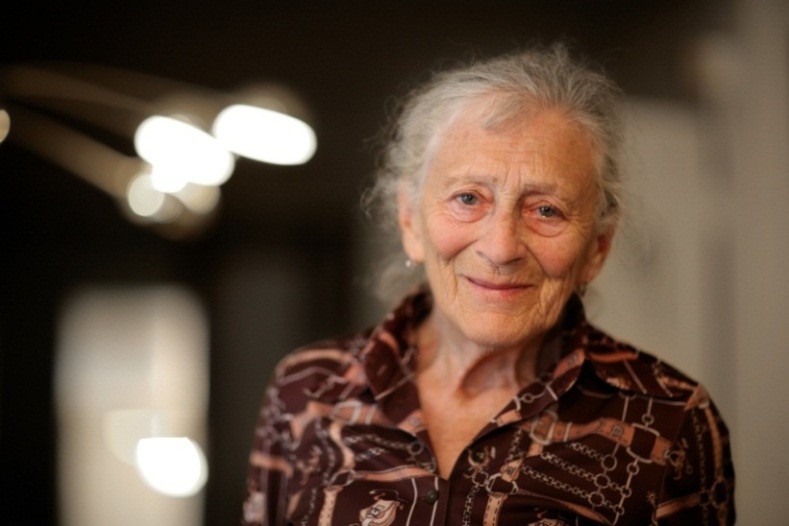 [Speaker Notes: I completed 24 semi-structured interviews with participants, which were conducted 8 weeks after they were discharged from inpatient healthcare for stroke, and follow-up interviews were completed with 10 of the participants at 21 weeks after their discharge.

Each participant could elect to use a professionally-trained interpreter at their interview, and an interpreter assisted with 19 of the 24 interviews. 

Data were analysed from the English transcript of interpreted interview talk. A constant comparative method analysis was used to develop the coding of the data into a substantive theory of healthcare experience.]
Overview of findings
Healthcare experience after stroke for older people with LEP
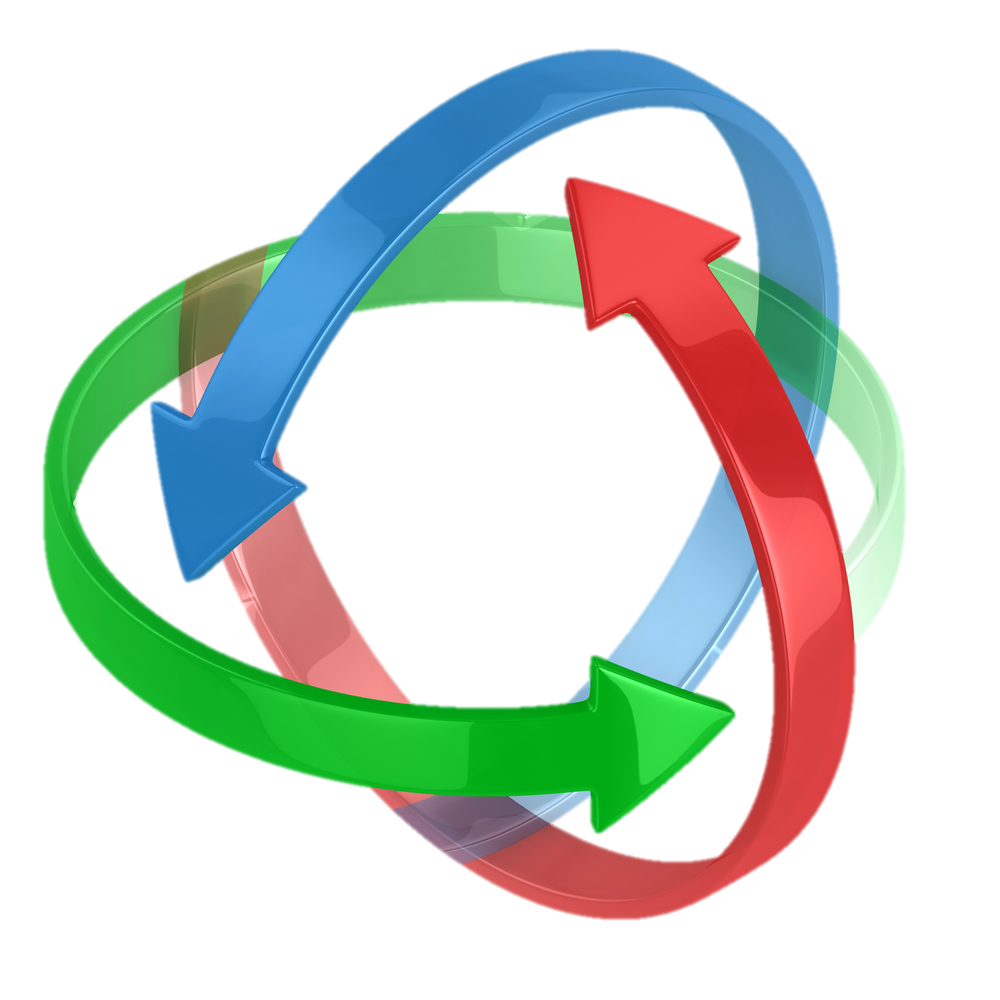 Being told and being a good patient
Hanging on to the familiar
Weighing up the value of care
[Speaker Notes: This diagram illustrates the theory which was developed from analysis of the data. The theory consists of three active processes which overlapped and interacted within the healthcare experience after stroke for older people with LEP.

*CLICK* Today I will focus on the process of Being told and being a good patient to explain how the participants managed in an English-speaking healthcare context after their stroke.]
Process
Problematic conditions

Responses

Consequences
[Speaker Notes: Following the constructivist grounded theory method proposed by Kathy Charmaz, the process was conceptualised as problematic conditions that were encountered by the older person, how they responded to these conditions, and then the consequences of the process for their healthcare experience after stroke.]
Conditions
Being tested
Everyone got to say…can I walk you know, how many points I have. Because they give you point, what you do. (Gino, English)
Being told the rules
…nurse came and ask me to, ‘Walk, walk.’ There’s a long corridor, and the nurse go to me, ‘Walk.’ (Ming, Cantonese)
Being discouraged to ask
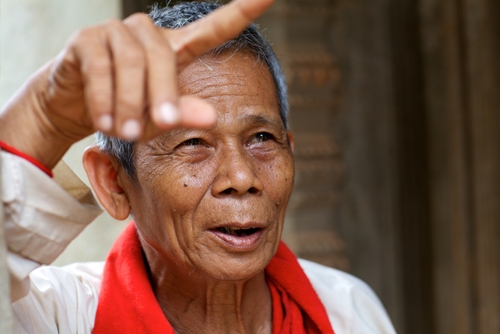 [Speaker Notes: So participants entered healthcare having been suddenly disabled by a stroke, unsure of what had happened to them and what it meant for their future, and dependent on healthcare to help them recover. 

Conditions of the healthcare context they encountered positioned them in a passive patient role.
 
Their experience was dominated by a perception of being tested by health professionals. Initial testing to determine their diagnosis, but then they perceived they were tested during therapy and care routines to decide their level of function and ability to return home. As Gino explained it, ‘they give you point for what you do’. Participants were not involved in these interactions except to submit to the test; and health professionals were the authority to decide if they had passed or failed.

The majority of communication was perceived to be health professionals telling patients the rules of healthcare– what they were required to do when being tested, and what had been decided by others as best for their recovery. It was one way communication and often in English. The simple language of rules was typified by Ming’s experience- just ‘Walk, walk’. It did not require or encourage them to participate in the conversation, just to obey. It also communicated to participants that they only needed to understand and obey the rules to fulfil their role as a patient. 

Participants were also discouraged from asking for information by health professional behaviour such as the busyness of staff who did not stop long enough for a person with LEP to have a chance to speak, health professionals talking with adult children instead of the older person, or, as one participant’s wife explained, ‘they get mad’’ when you asked questions.]
Conditions
Nobody interested to talk like we talk (Gino, English)
It's always been English to me and that’s all 
(Krystyna, Polish)

Accustomed to managing in English
Wanting to know
I feel better, it would have direct me better, I would have known better  (Christos, Greek)
[Speaker Notes: The passive patient role was reinforced by the language context of healthcare. 

Participants perceived that the language they preferred to speak was not an important consideration. As Gino states here, Nobody interested to talk like we talk. And Krystyna who speaks Polish explained, It’s always been English to me, that’s all. Few health professionals were observed to speak a language other than English, translated written information was rarely offered, and professional interpreters were not a strong presence as they were organised at the discretion of the health professional  for isolated occasions of being tested or being told the rules.

This language context was not unfamiliar or unexpected by participants. They were accustomed to having to manage in English in their community life before stroke. However, this did not mean that it was not problematic for them. Participants wanted to know information about their new health condition and what was happening. As Christos explained, ‘it would have direct me better, I would have known better’.]
Responses
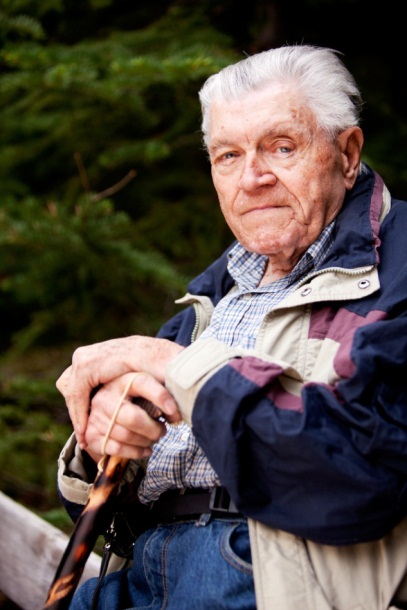 Being a good patient
Obeying the rules
Trusting the experts to be right
Trusting to manage in English
Not question need to manage in English
Trusting health professionals to organise interpreters or translations
I don’t demand that but of course it is better if I could have someone who speak my language 
(Ming, Cantonese)
[Speaker Notes: So participants responded to these conditions by fulfilling the role that they perceived to be expected of them. They were good patients -  obeying the rules, rarely speaking up to ask questions, and striving to pass tests even if unsure of its relevance to them. 

They recognised the authority of health professionals and trusted them as experts in stroke. They trusted that health professionals would make the right decisions for their recovery and them and so they had a tolerance, based in this trust, of not understanding everything that the health professionals said to them. 

The expert trust by participants extended to them trusting health professionals as experts in deciding their language needs as well. Health professionals were trusted to organise an interpreter when it was needed. If an interpreter was not present then participants did not question the need to manage in English even if they had difficulty understanding what was said. As Ming told me in one interview, I did not demand an interpreter but of course it would have been better if I could have someone who speak my language.

So participants responded to the conditions of the healthcare context in a way that they interpreted and trusted to be best for their recovery, but it had consequences for their healthcare experience.]
Consequences
asking family and friends to help
asking bilingual health professionals 
asking health professionals to speak ‘clearly’
teaching health professionals their language
relying on observation skills
talking with other patients in ‘broke’ English
Andreas (Greek): Sometimes they were talking very quickly and so I couldn’t understand.
Interviewer (English): What did you do then, when they talked too quickly?
Andreas: Nothing.
[Speaker Notes: One consequence was that participants managed in English for the majority of their healthcare after stroke using their own initiative and in ways which did not require them to step outside of the good patient role. 

So they did not speak up to health professionals to ask for an interpreter. Indeed, a couple of participants refused an interpreter because they felt they could understand the simple English talk of being told the rules and did not expect that they would be involved in any more complex communication than that.

Instead, participants managed in English by using a variety of strategies that were familiar to them and determined by the resources which they perceived to be available to them at the time. They asked family members and friends to help them understand. They asked questions of bilingual health professionals if they happened to be on shift or if they knew one personally. Participants asked other health professionals to speak ‘slowly and clearly’ in English. One participant even taught health professionals to use words from his preferred language so that he could understand their rules. And participants were good at observing what was happening to try and make sense of it. Sometimes limited or broke English was used to ask questions of other patients.

Or they simply tolerated having a very limited understanding of what was happening, as Andreas illustrates here. What did you do when they talked too quickly? Nothing.

These strategies were not always successful for the older person. Information via family and friends or other patients was not always accurate or passed on, bilingual health professionals were rarely available and even when English was spoken slowly and clearly by health professionals the older person with LEP had difficulty understanding it.]
Consequences
Uncertain
about stroke and its management
I even today don’t really, don’t fully understand what does it mean, stroke? (Krystyna, Polish)
Not involved 
in decisions about healthcare
…they didn’t tell me much 
(Benigno, English)
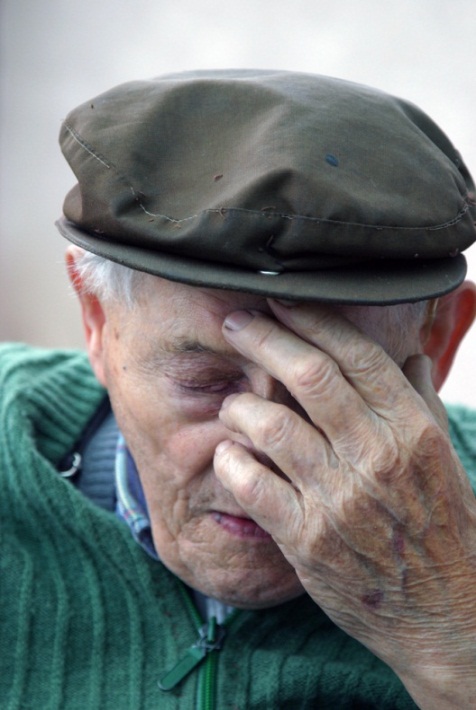 [Speaker Notes: Managing in this way in an English-speaking healthcare context left participants uncertain about their stroke and its management and without being meaningfully involved in decisions about their healthcare. Two months after a long rehabilitation in hospital, Krystyna still asked me ‘what does it mean, stroke?’

As Benigno put it, they didn’t tell me much during healthcare. 

The process of being told and being a good patient needed to change for participants to be involved in their healthcare and gain certainty about their condition and its management. On a couple of occasions in the data, a healthcare worker shared information with a participant in a two-way conversation and in their preferred language. This opened up an opportunity for the older person to engage in their healthcare which was otherwise not there. It was not simply a matter of providing an interpreter, but also giving the older person the opportunity to participate in discussing and directing their healthcare.]
Recommendations
Change passive patient role
Leadership from health professionals
Open dialogue in preferred language regularly and often 
Rights and access to professional interpreters
Prescribed use of interpreter
Translated resources
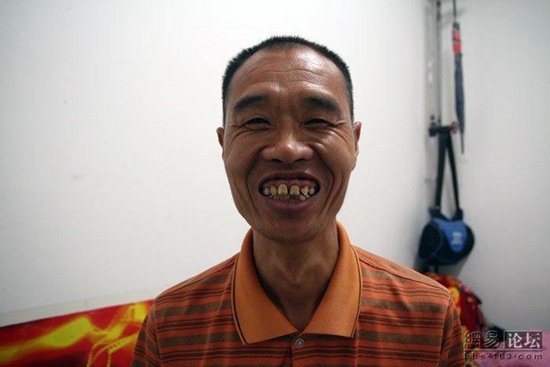 [Speaker Notes: So, to address disadvantage in healthcare for older people with LEP, the passive role that is given to them must be changed. This means providing the older people with regular and frequent opportunities for them to talk with health professionals in their preferred language. The older people need to be able to understand the information that is given to them and be encouraged to ask questions for them to be meaningfully involved in decisions about their healthcare and to ensure that the decisions are most relevant and beneficial for them.
To achieve this, health professionals must demonstrate leadership in facilitating two way communication and organising interpreters. This includes ensuring older people are aware of their right to use a professional interpreter, the potential benefits for them, and ensuring that they know how they can access one.
Sometimes health professionals may have to prescribe the use of professional interpretation for situations which have more complex language demands, such as explanations of stroke diagnosis, any consent procedure, goal-setting and discharge planning, where communication difficulties are likely but may not be anticipated by the older person with LEP in this new situation,. 
(It is to be remembered that an interpreter facilitates conversations both ways and it is also the health professionals responsibility to ensure that they understand what the older person is meaning when they talk to them, too.)
Translated resources need to be made freely available in the many languages that are spoken by this group of people in the community. The specific languages which are required can be guided by census data. Translated resources are of most benefit when they are distributed as part of an active information process which includes a planned follow-up by health professionals to clarify or reinforce the information using the person’s preferred language.
Providing equitable and quality healthcare to older people from diverse language groups is a challenge for healthcare practice in many places around the world. My recommendations are a clear mandate for health professionals which will improve outcomes for people with LEP, and my study is one preliminary step in an inclusive and comprehensive research agenda that is needed for multicultural aging communities.
Thank you.*Acknowledgement slide*]
Acknowledgments
Recruitment sites in South Australia
Hampstead Rehabilitation Centre
Royal Adelaide Hospital
St. Margaret’s Rehabilitation Hospital
The Queen Elizabeth Hospital
Participants
Professional interpreters
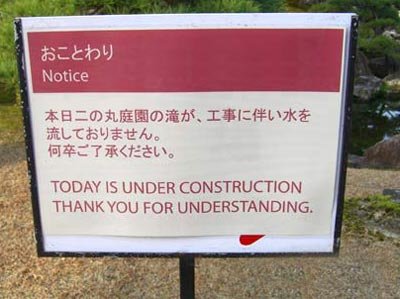 References
Bischoff and Hudelson 2010 J Travel Med 17: 15-20
Charmaz 2006 Constructing grounded theory
Cheng et al 2007 JGIM 22: 283-8
DuBard & Gizlice 2008 Am J Public Health 98: 2021-28
John-Baptiste et al 2004 JGIM 19: 221-228
Kale and Syed 2010 Patient Educ Couns 81: 187-91
Kim et al 2011 JAGS 59: 1246-52
Ngo-Metzger et al 2007 JGIM 22: 324-330
Mladovsky 2007 Eurohealth 13: 9-11
Ponce et al 2006 JGIM 21: 786-91
Ramirez et al 2008 J Health Care Poor Underserved 19: 352-362
Shi et al 2009 Ethn Health 14: 625-42